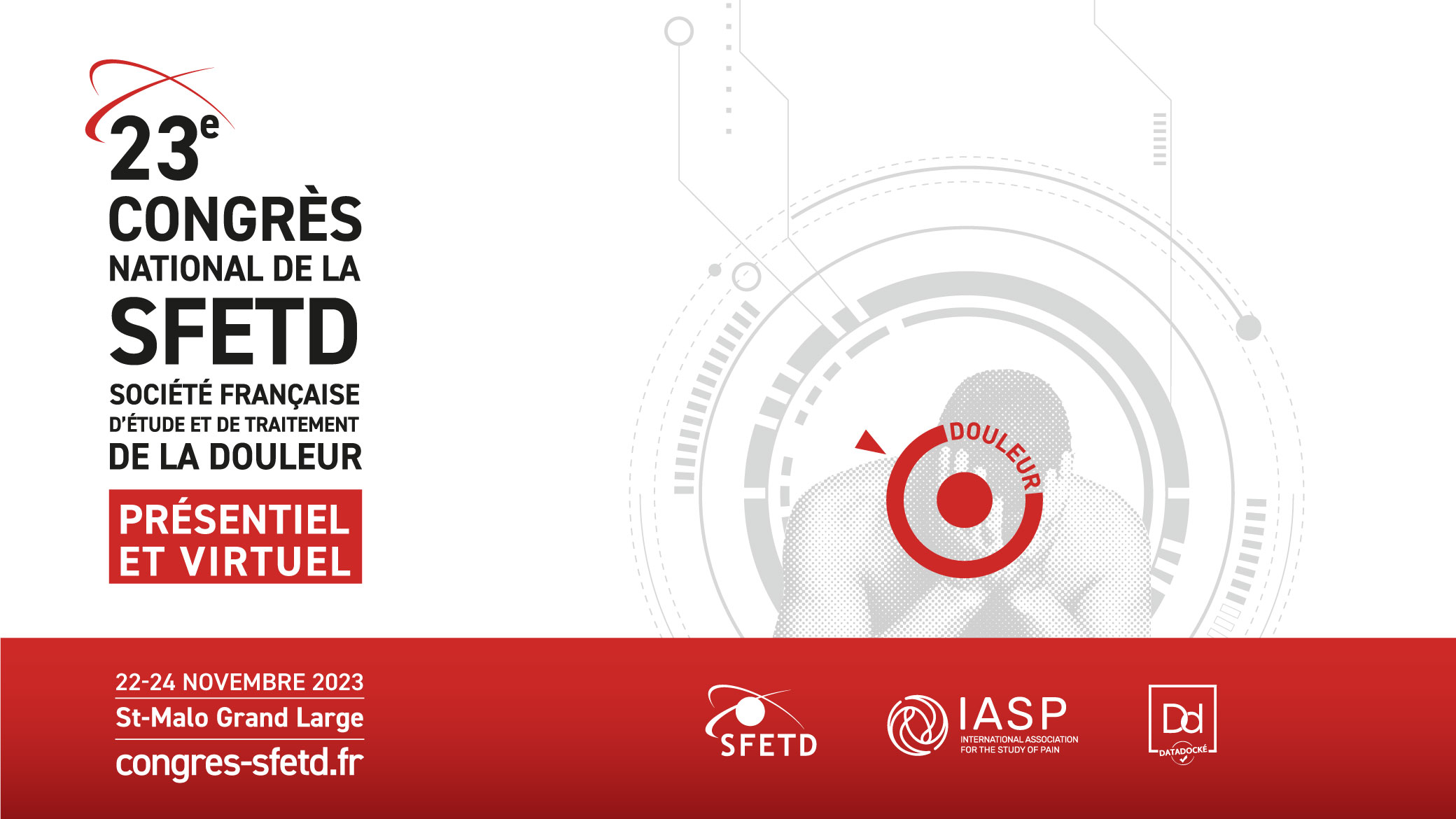 | 1
| 2
| 3
| 4